[Speaker Notes: Jullie gaan binnenkort op bezoek naar het Tropenmuseum. De voorwerpen die je ziet in het Tropenmuseum zijn gemaakt en gebruikt door mensen van over de hele wereld. Ze vertellen over het leven van deze mensen. Over wat zij belangrijk, nuttig of mooi vinden. Meer informatie vindt u op: Tropenmuseum.nl]
Verlangen naar mekka
In het Tropenmuseum
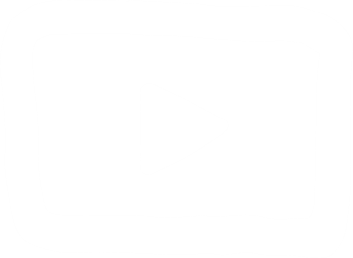 [Speaker Notes: Jullie gaan in het Tropenmuseum de tentoonstelling Verlangen naar Mekka bezoeken.
Deze tentoonstelling gaat over de Hadj, de bedevaart naar Mekka een reis die ieder jaar door moslims van over de hele wereld wordt gedaan. Ook in Nederland zijn er veel mensen die op Hadj gaan. Is er iemand in de klas die er iets over weet/ iemand kent die dit heeft gedaan?]
Video over de hadj

De grote Moskee
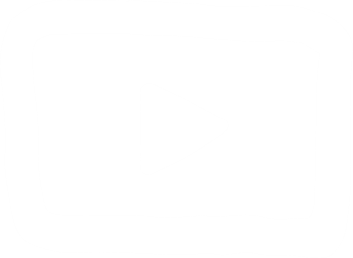 [Speaker Notes: Bekijk het filmfragment van NPO over de Hadj (5 min). Laat de leerlingen na afloop benoemen wat ze allemaal hebben gezien. 
Schrijf op het bord wat er is opgenoemd.]
Vijf zuilen van de Islam
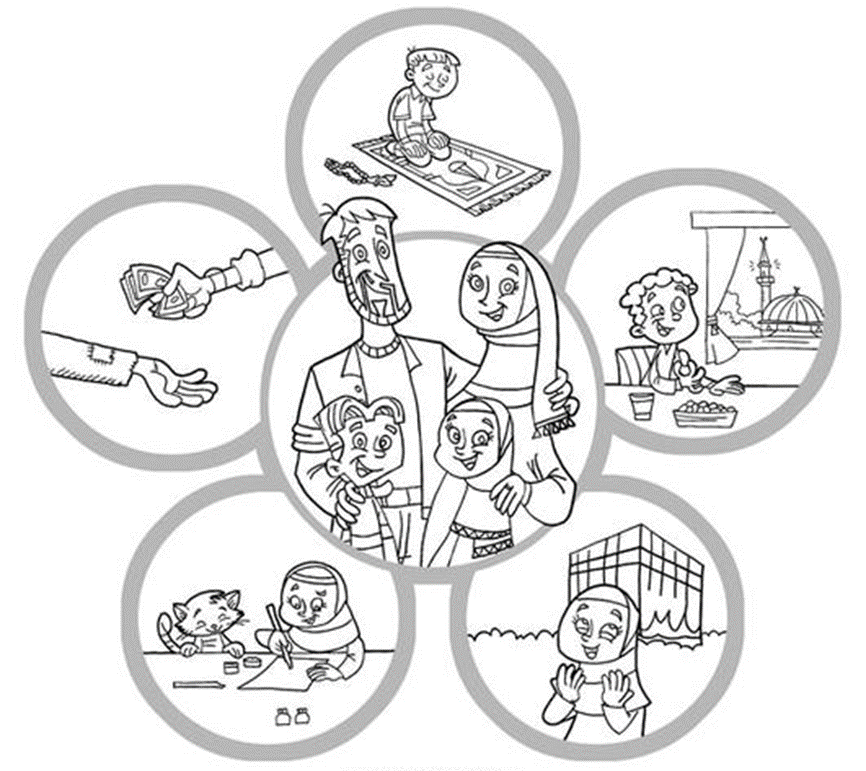 5x per dag bidden
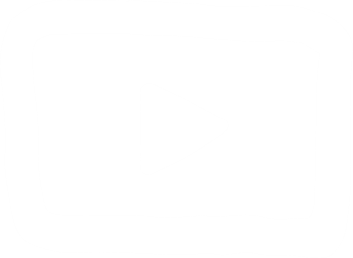 Vasten tijdens Ramadan
Geven van aalmoezen
Pelgrimstocht naar Mekka
Geloofsbelijdenis uitspreken
[Speaker Notes: De hadj is onderdeel van de Islam.Bespreek met de leerlingen aan de hand van bovenstaande afbeelding de vijf zuilen van de islam. De vijf zuilen zijn de leefregels voor iedere moslim. Het zijn de basis regels voor een moslim en de uitvoer van de regels wordt uitgebreid besproken in de Koran en de Hadith (de overleveringen van de profeet Mohammed). 
Is er iemand in de klas die deze kent?  Hebben andere religies ook leefregels? Zo ja welke?
De vijf zuilen van de islam zijn:
• Geloofsbelijdenis uitspreken (shahadah)
• Vijf keer per dag rituele gebeden verrichten (salat)
• Vasten tijdens de ramadan (sawm)
• Geven van aalmoezen (zakat)
• Pelgrimstocht naar Mekka (hadj)
1. Geloofsbelijdenis (shahadah)
Iedere moslim dient zich te houden aan de vijf zuilen van de islam. De eerste en belangrijkste is het
uitspreken van de geloofsbelijdenis. Dit houdt in dat een moslim gelooft en uitspreekt dat er maar
één god is en dat Mohammed Zijn profeet is. Deze zin zie je vaak gekalligrafeerd op kunstwerken.
De zin die wordt uitgesproken is: ‘ik getuig dat er geen God is dan God en dat Mohammed Zijn
profeet is’. In het Arabisch is dat: Ach’hadoe an la ielaha iella Allah, wa ach’hadoe anna
Mohammadan rasoeloe Allah (foto 2).
2. Bidden (salat)
Moslims bidden vijf keer per dag op vaste tijden. Kinderen hoeven nog niet te bidden. Dat doen ze
pas als ze in de pubertijd komen. De vijf tijden waarop wordt gebeden zijn: bij zonsopgang, als de
zon op z’n hoogste punt staat, in de namiddag, bij zonsondergang en bij het vallen van de nacht. De
tijden zijn vastgesteld in gebedskalenders omdat de tijden iedere dag met een paar minuten
verschuiven. Het gebed wordt altijd richting Mekka verricht. Vanuit Nederland ligt Mekka naar het
oosten, op ongeveer 124 graden op het kompas. In de tentoonstelling zie je een kompas uit de
collectie van het Tropenmuseum en een modern kompas die vandaag de dag wordt gebruikt tijdens
de hadj.
3. Vasten (sawm)
De negende maand van islamitische kalender heet ramadan. Dit is de vastenmaand waarin moslims
van zonsopgang tot zonsondergang vasten. Er wordt geen water gedronken en niet gegeten. Je leeft zo sober mogelijk. Na zonsondergang mag er weer gegeten en gedronken woerden. De maand ramadan is een maand van bezinning en spiritualiteit. Door te vasten proberen moslims mee te voelen met degenen die het moeilijk hebben en geen eten hebben. Ook is het een reiniging voor het lichaam en de ziel. Ze
houden zich minder bezig met wereldse zaken en proberen zich te concentreren op hun relatie met
God. In de ramadan wordt ook veel aan liefdadigheid gedaan. Aan het einde van de ramadan wordt
het Suikerfeest gevierd. Het Suikerfeest begint met het geven van een aalmoes aan een arme. Dit is
het bedrag wat een behoeftig iemand nodig heeft om een maaltijd te kopen. Voor Nederland is dat
vastgesteld op € 7,-. Iedere vastende moet vóór het Suikerfeest dus minimaal € 7,- aan een arme
geven. Daarna wordt feest gevierd met veel lekkers en familiebezoek. Soms is het niet duidelijk
wanneer precies de start van de ramadan of het Suikerfeest is. Dat komt omdat moslims een
maankalender volgen. Daarbij gaan ze uit van het zien van de maan en die is pas de avond voor de
aanvang van de ramadan of het Suikerfeest te zien.
4. Aalmoezen (zakat)
Iedere moslims dient over zijn bezittingen 2,5 procent ‘armenbelasting’ te betalen. Dit gebeurt
jaarlijks. Het gaat dan zowel om spaargeld wat op de bank staat, als om bezittingen in goud, zilver,
granen etc. Dit moet aan armen gegeven worden. Hiermee worden de bezittingen gezuiverd. Zakat
komt in het Arabisch van het woord ‘reinigen’. Met het geven van de zakat, reinig je je bezittingen.
De zakat is ook pas verplicht vanaf het moment dat iemand een eigen inkomen en bezit heeft.
5. Pelgrimstocht naar Mekka (hadj)
De vijfde zuil van de islam is de hadj. Deze vindt jaarlijks plaats in de twaalfde maand van de
Islamitische maankalender (dhu’l-Hidja). De hadj is verplicht voor iedere moslim die hiertoe
lichamelijk en financieel in staat is. De hadj is pas verplicht als je volwassen bent. Kinderen hoeven
nog niet op hadj. De hadj bestaat uit een aantal rituelen die in een vaste volgorde en op vaste tijden
moeten worden uitgevoerd.]
Wat is een bedevaart?
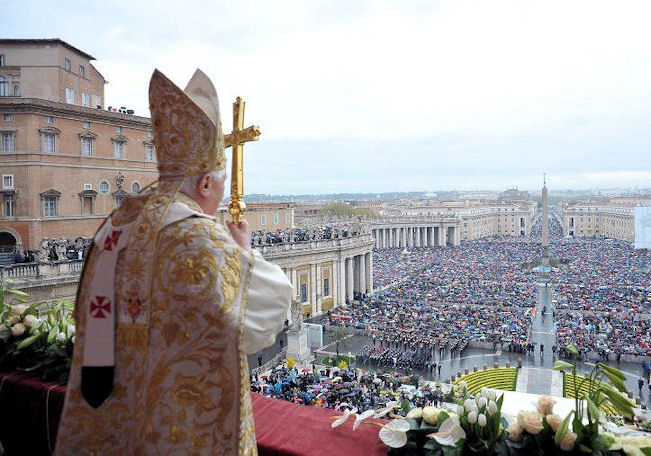 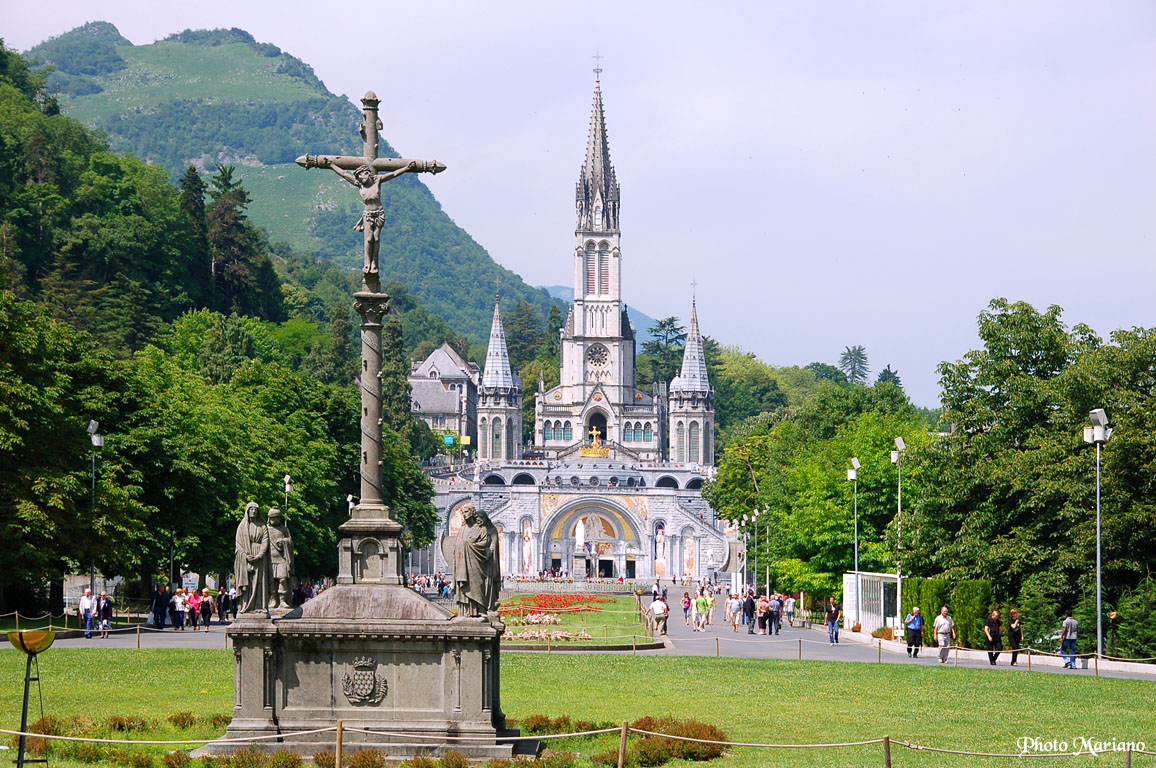 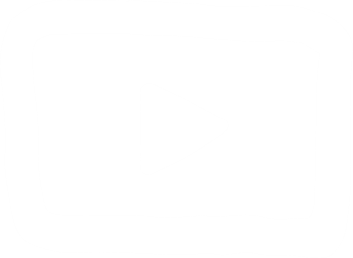 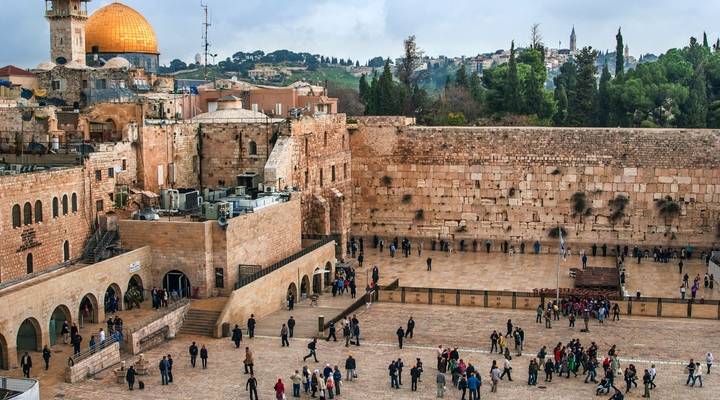 [Speaker Notes: De vijfde zuil is de Hadj- de bedevaart naar mekka. Weet iemand wat een bedevaart is?
Een bedevaart is een (pelgrims)reis naar een bedevaartsoord ( bijzondere plek) die betekenis heeft binnen een religie.
De mensen die op bedevaart gaan heten pelgrims.Bespreek: Ken je andere plekken waar mensen op bedevaart naar toe gaan? Kijk naar de foto’s. Herkent iemand een plek? Bedevaarten zijn dus onderdeel van veel religies.
Voorbeelden op de foto:Lourdes grootste katholieke bedevaart in Frankrijk, Westmuur in Jeruzalem en het Sint-Pietersplein in Vaticaanstad.]
Waar gaat de reis naar toe?
Saoedi- Arabië
[Speaker Notes: Weet iemand naar welk land je gaat voor de Hadj ?
Saoedi-Arabië.]
Waar is de Hadj?
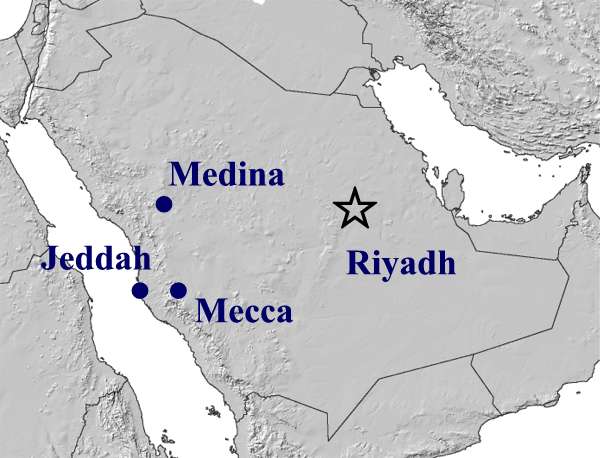 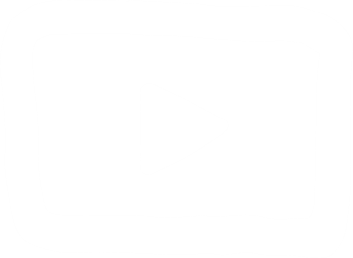 Mekka
[Speaker Notes: Riyad is de hoofdstad van Saoedi-Arabië. De meeste vliegtuigen met pelgrims landen in Jeddah of in Medina. Daarvandaan wordt dan met de bus naar Mekka gereisd. Er zijn geen directe vluchten vanuit Nederland naar Saoedi-Arabië. Pelgrims maken altijd een overstap in Istanbul, Cairo, Damascus of Amman. 
Mekka
Mekka is een stad in Saoedi-Arabië. In Mekka wonen ongeveer 1.944.168 mensen. Tijdens
de periode van de hadj stroomt Mekka vol met ongeveer 3 miljoen mensen. Deze pelgrims komen
allemaal voor de Grote Moskee ( volgende slide) waar de Ka’ba in staat.
Mekka is naast een heilige religieuze stad ook een hele moderne stad. Er staan wolkenkrabbers, winkelcentra, pretparken en hotels. Mekka is van oudsher een handelsstad en dat is het nog steeds.]
al-Masjid al-Haram
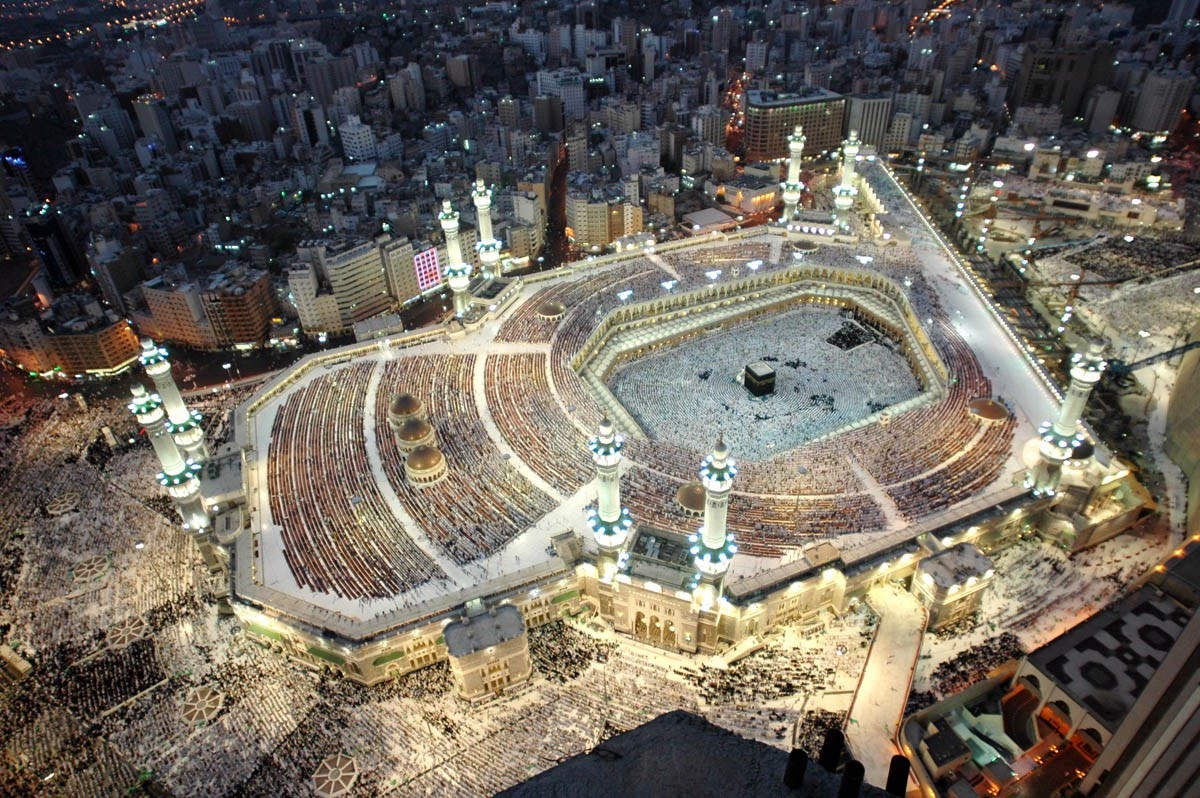 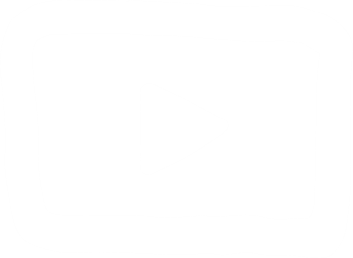 [Speaker Notes: De hadj start met het bezoeken van de Grote Moskee die je hier ziet.
Midden in de Grote Moskee staat de ka’ba. De hadj start met de ‘tawaf’ het zeven keer om de Ka’ba
heen lopen.]
Ka’ba
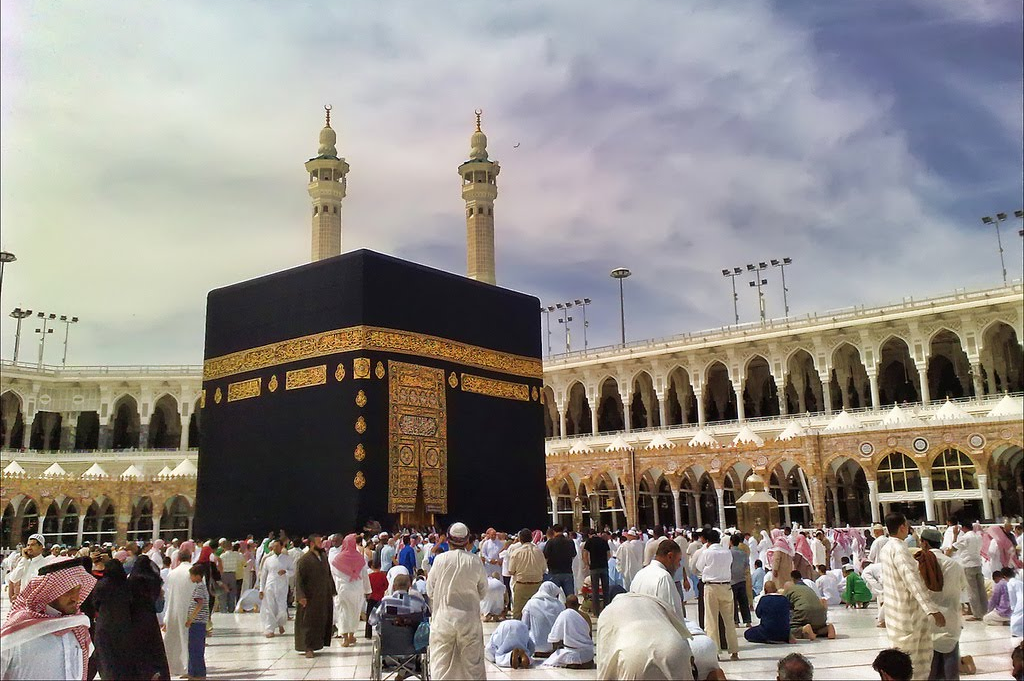 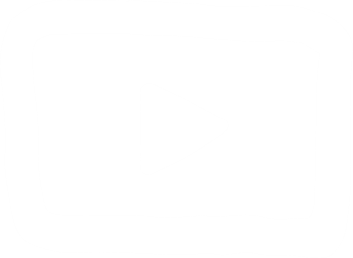 [Speaker Notes: De Ka’ba is voor moslims de belangrijkste plek op aarde. Ka’ba betekent in het Arabisch letterlijk
kubus. Het gebouw is dan ook kubusvorming en heeft een hoogte van ongeveer vijftien meter en een
breedte van ongeveer twaalf meter. Moslims over de hele wereld bidden vijf keer per dag met hun
gezicht richting Mekka. Als ze in Mekka zijn, dan bidden ze richting de Ka’ba. 
Hierna wordt er zeven keer heen en weer gelopen tussen de heuvels van Safa en Marwa.
Hiermee wordt Hagar, de vrouw van Abraham herdacht die met haar zoon Ismaël op de arm heen en
weer liep tussen deze heuvels op zoek naar water. Na zeven keer ontsprong op die plek de bron
Zemzem als een gunst van God. De Zemzem-bron stroomt nog steeds. Pelgrims drinken er veel van
en nemen het water ook mee terug naar huis als souvenir. Volgens moslims heeft Zemzem-water
een genezende werking. Na het drinken van Zemzem-water wordt er nog gebeden achter de
Standplaats van Abraham.

De hadj eindigt weer in Mekka waar ze nog een keer zeven rondjes rondom de Ka’ba lopen (‘afscheidstawaf’) en weer tussen Safa en Marwa lopen. Hierna scheren mannen hun hoofd of knippen vrouwen een stukje haar af. De hadj is daarmee afgesloten.

Veel pelgrims gaan daarna (en soms ook daarvoor al) nog voor een bezoek naar Medina om het graf
van de profeet Mohammed en zijn metgezellen te bezoeken. Dit is geen verplicht onderdeel van de
hadj.]
Na het bezoek
Bespreek in groepjes
Wat vonden jullie van de tentoonstelling? Heb je iets nieuws geleerd/ bijzonders gehoord?
Hoe denk je dat pelgrims zich voelen na hun hadj? 
Voor veel moslims is een bezoek aan Mekka hun diepste wens. Wat zou jij heel graag willen doen in je leven?  Wat zou je moeten doen om die wens waar te maken?
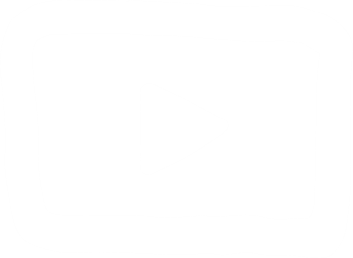 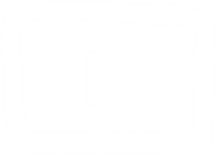 Creatieve verwerking
Maak de Ka’ba bouwplaat
Geometrische patronen
[Speaker Notes: De Ka’ba bouwplaat krijgen de leerlingen na afloop van het museumbezoek.
- Voorbeeldlessen in geometrische patronen zie de School of Islamic Geometric Design: http://www.sigd.org/ hier vind je ook gratis downloadbare pdf’s.]